Act 13Interactive Toolkit A Deep Dive
January 26, 2022
Agenda
Toolkit Overview
Toolkit Options
Deep Dive into the Interactive Toolkit
Office Hours Etiquette
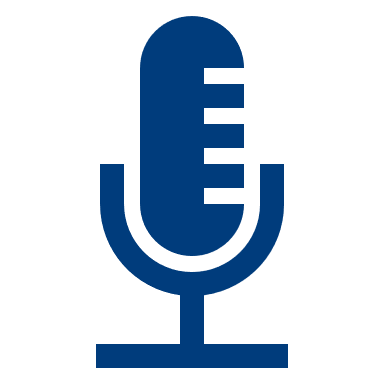 Listen to the presenter and enter relevant questions in the chat.
Use pause points to enter questions into the chat.
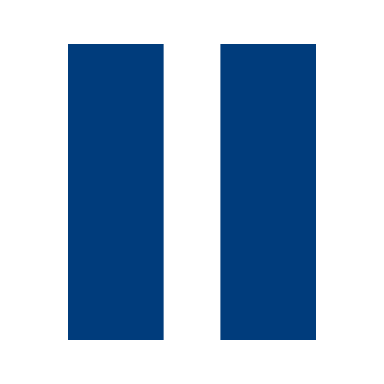 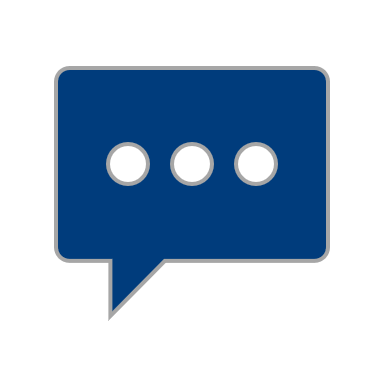 Monitor chat for responses.
Toolkit Overview
Toolkit Overview Slide 1
1/28/2022
4
Toolkit Overview
Evaluation Measures
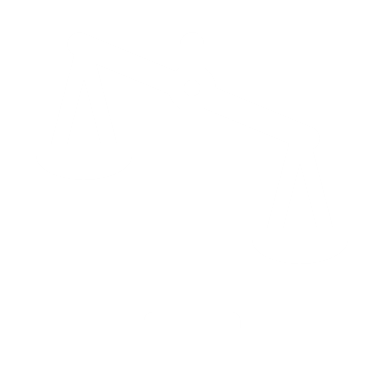 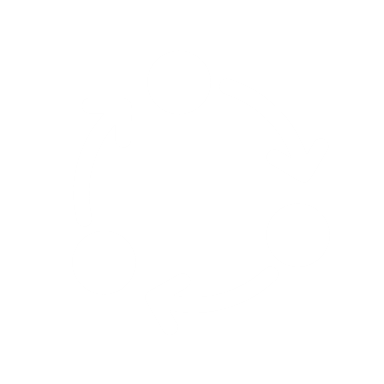 Evaluation Process
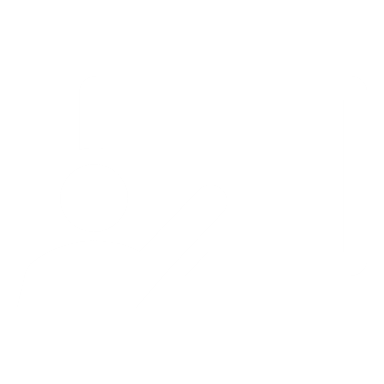 Training & Professional Development
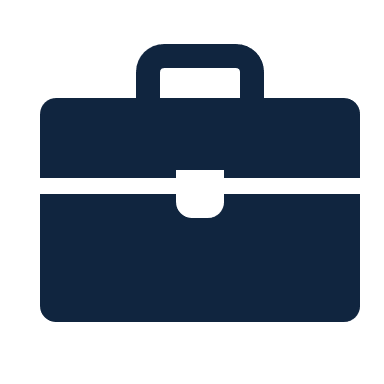 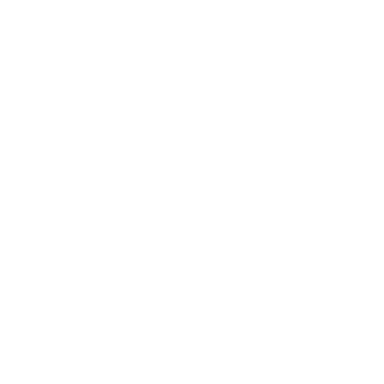 Resources
Act 13
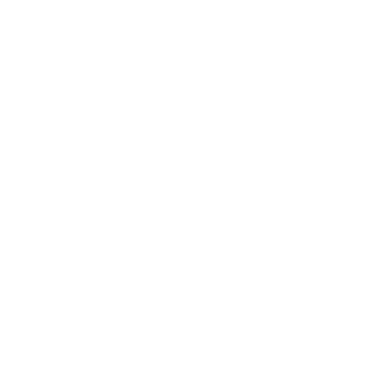 References
5
[Speaker Notes: https://www.pdesas.org/Frameworks/TeacherFrameworks/TeacherEffectiveness/ 

Evaluation Measures
Measures & weighting, Observation & Practice
Building-Level Data
Teacher-Specific Data
LEA Selected Measures
Performance Goals

Evaluation Process
Rating Scale
Rating Frequency
Rating Protocol
Maintaining Records & Reporting Data

Training & Professional Development
Training Requirements
Professional Development Opportunities

Resources
Rating Tools
Frameworks for Observation & Practice

References
Definitions & Terms
Statutes & Regulations]
Toolkit
Toolkit Slide 1
1/28/2022
6
Toolkit Options
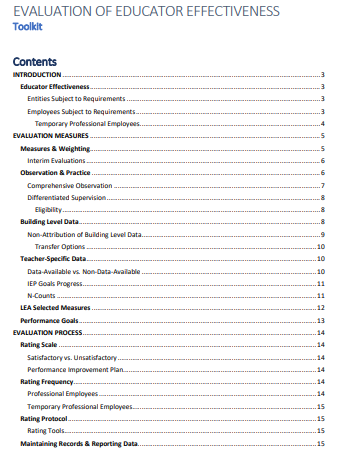 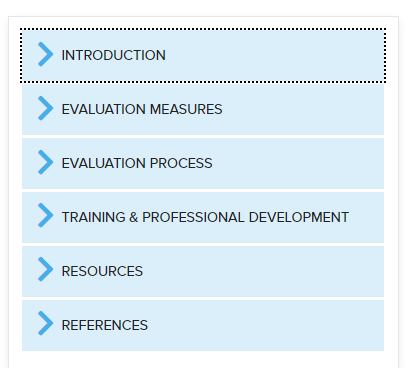 Interactive
PDF Download
7
[Speaker Notes: Download a PDF version
Interactive Toolkit]
Toolkit Deep Dive: Subcategories
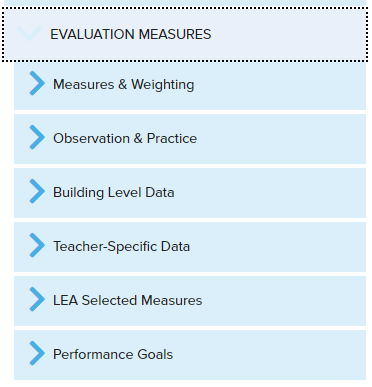 Organized within subcategories
8
[Speaker Notes: The subcategories assist in finding the information quickly and allow it to be user-friendly.]
Toolkit Deep Dive: Charts
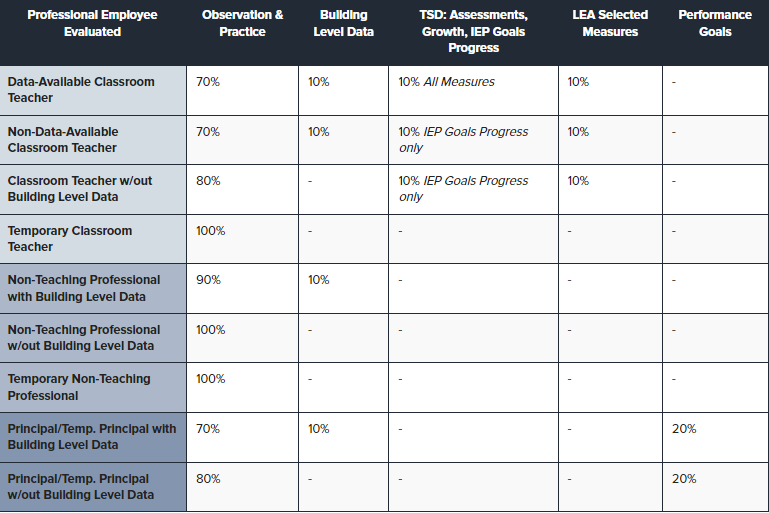 9
[Speaker Notes: Charts throughout to view the content in an easier format]
Toolkit Deep Dive: Examples
Applications
By way of example, the TSD rating for a classroom teacher reported only as providing instruction in 12th Grade English and with no directly attributable assessment and/or growth data would be comprised solely of IEP Goals Progress - if IEP Goals Progress data are available and attributable to that teacher. Otherwise, the 10% weighting for Teacher-Specific Data is reallocated to LEA Selected Measures, increasing the significance of that rating area to 20% of the overall performance rating for the classroom teacher.
Conversely, a math specialist who is not the teacher of record but who co-taught an Algebra I course could be considered data-available if the specialist planned, provided, and assessed the instruction of eligible content measured by a state assessment for a sufficient student cohort (see N-Counts) and, for growth, has attributable assessment data for the past three years.
10
[Speaker Notes: Examples throughout the Toolkit allow for readers to understand the content by way of real-life examples.]
Toolkit Deep Dive: Resource Links
To assist in evaluation, the Department has provided the Student Performance Measure: IEP Goals Progress template.
Link to template.
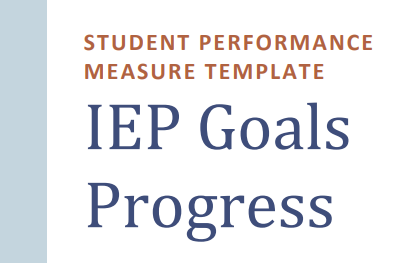 11
[Speaker Notes: Links directly to resources throughout the toolkit]
Toolkit Deep Dive: Definitions
References
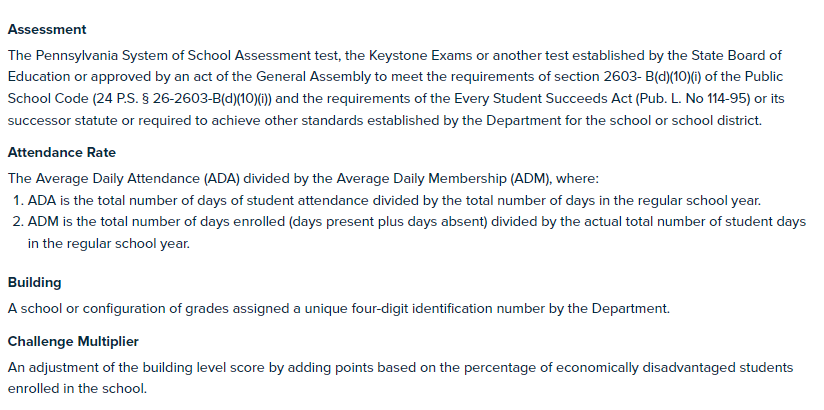 12
[Speaker Notes: Easy to find definitions to ensure clarity of content.]
What’s next?
Frequently Asked Questions: TPE, IEP Goals Progress, and Employee Categories/Rating

This session will address commonly asked questions in the Act 13 resource account.

February 3 - 12:00 & 3:00
1/28/2022
13
[Speaker Notes: Reminder that all three sessions are presenting the same information.  So you only need to register for one session.]
Contact/Mission
For more information on Act 13, please visit PDE’s website at www.education.pa.gov ​
https://www.pdesas.org/EducatorFrameworks/EducatorEffectiveness/ 
Act 13 Questions:
RA-PDE-Evaluation@pa.gov
The mission of the Department of Education is to ensure that every learner has access to a world-class education system that academically prepares children and adults to succeed as productive citizens. Further, the Department seeks to establish a culture that is committed to improving opportunities throughout the commonwealth by ensuring that technical support, resources, and optimal learning environments are available for all students, whether children or adults.​
1/28/2022
14